20/20 Vision
Developing a Biblical Worldview
A Biblical View of…
God and Man
Nature and the World
Knowledge, Truth, Morality
Science and Technology
Sex and Sexuality
Marriage and Family
Work and Recreation
Government and Politics
Religion and Church
Foundations
Specifics
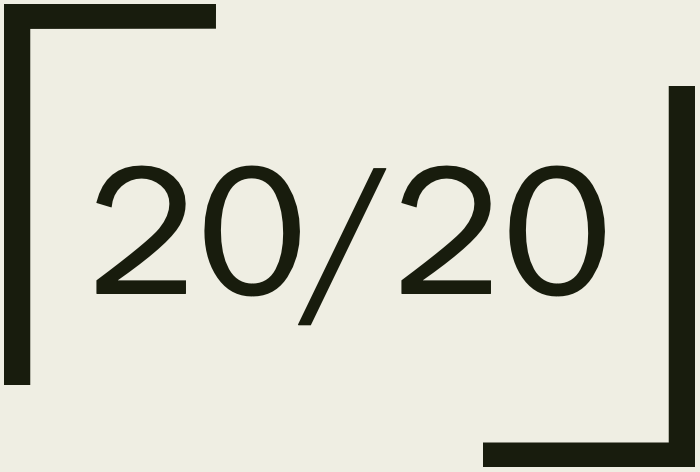 20/20 Vision
Biblical View of 
Science & Technology
Does this ever happen?
High-school biology textbook states that science excludes belief in a Creator.
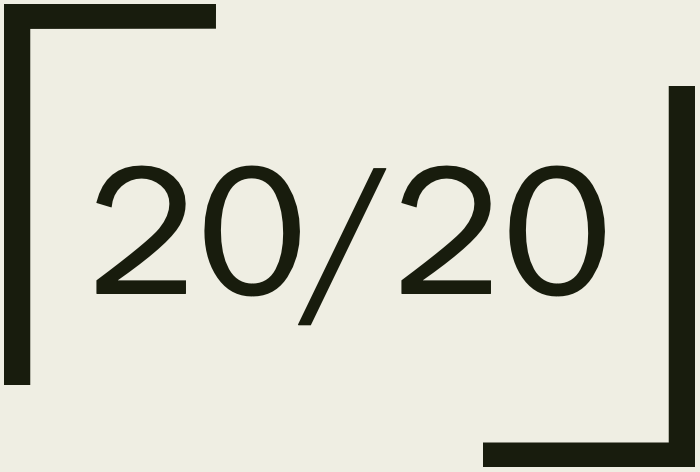 “Many people believe that a supernatural force or deity created life. This explanation is not within the scope of science.”
BSCS Biology: A Molecular Approach, Everyday Learning Corporation, 2001
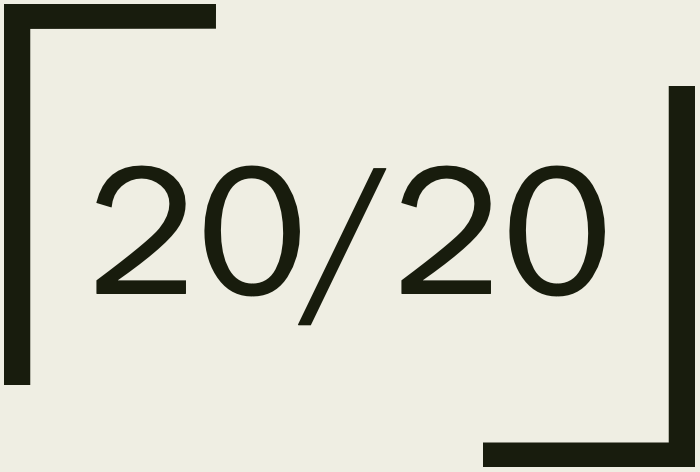 Does this ever happen?
High-school biology textbook states that science excludes belief in a Creator. 
YouTube video says Scientific Revolution did away with Divine explanations.
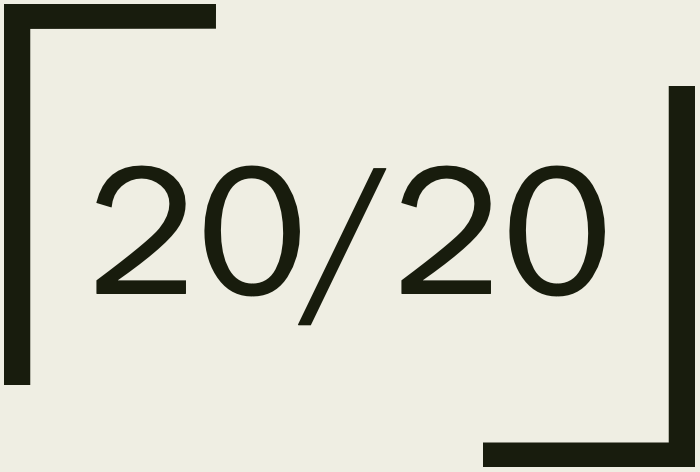 [On Johannes Kepler’s discovery of elliptical orbit] – “Something other than Divine Will was keeping the planets apart and in motion.”
Crash Course European History #12 (YouTube)
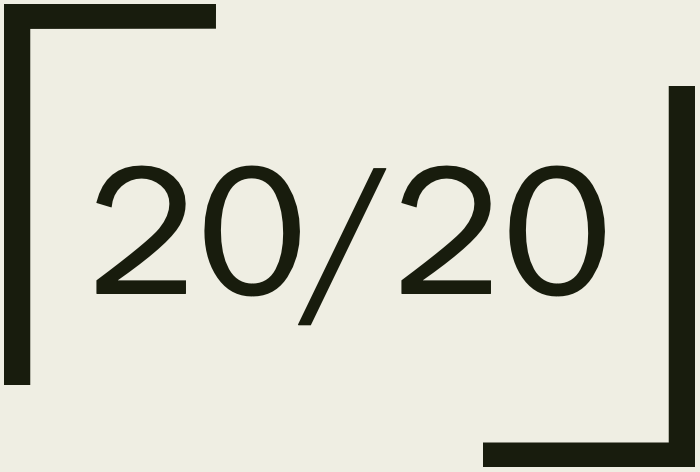 Does this ever happen?
High-school biology textbook states that science excludes belief in a Creator. 
YouTube video says Scientific Revolution did away with Divine explanations.
Story on the radio offers “scientific” explanation for current events.
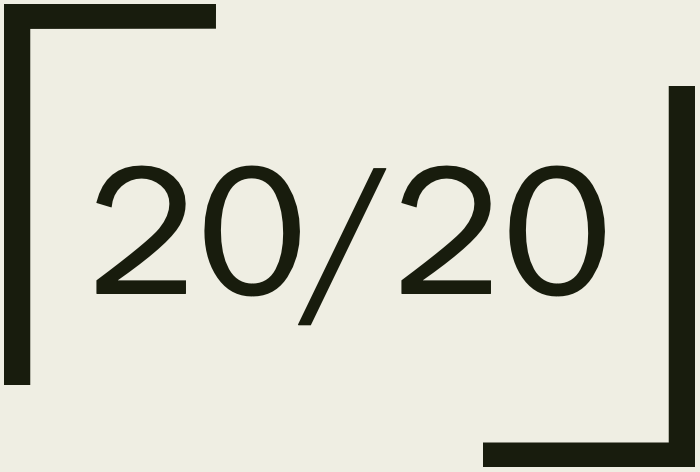 “As human beings, we evolved to be social creatures, and there was a very good reason for that because, in ancient times, if we had other people that we connected to, we had a stronger guarantee of a stable food supply. … And over hundreds of thousands of years, that need for social connection became baked into our nervous system.”
Dr. Vivek Murphy, 19th U.S. Surgeon General
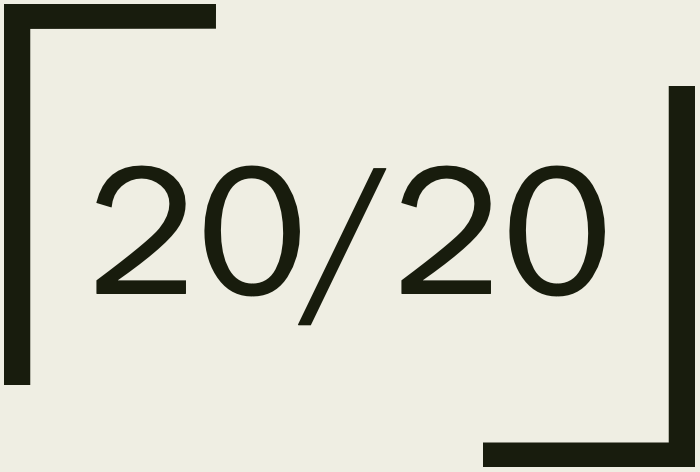 Does this ever happen?
High-school biology textbook states that science excludes belief in a Creator. 
YouTube video says Scientific Revolution did away with Divine explanations.
Story on the radio offers “scientific” explanation for current events.
If so, don’t we need to be able to…
Examine my beliefs against what the Bible teaches.
Unify all my thoughts, words, actions within Biblical truth.
Navigate the world wisely, protecting myself and my family, and reaching the lost.
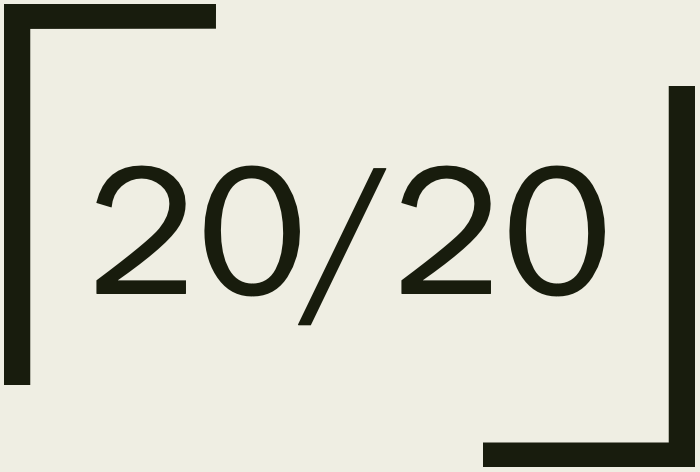 Defining our Terms
Science - “systematic knowledge of the physical or material world gained through observation & experimentation.”
Technology - “the application of scientific knowledge for practical purposes, especially in industry.”
Our Plan:
What does the Bible have to say about science & tech?
What does that mean for us?
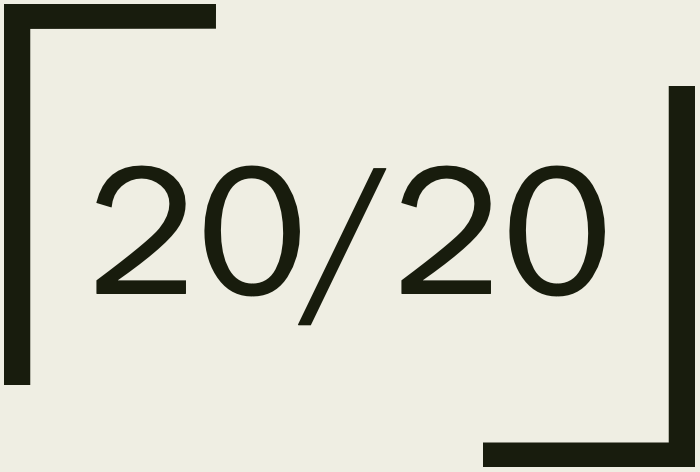 What the Bible says about science:
God created the world with a set of laws.
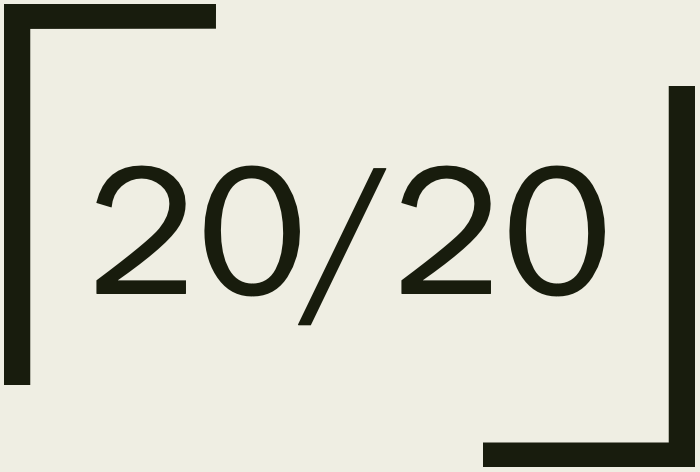 His Son, whom He appointed heir of all things, through whom also He made the world. And He is the radiance of His glory and the exact representation of His nature, and upholds all things by the word of His power. 
Hebrews 1:2-3
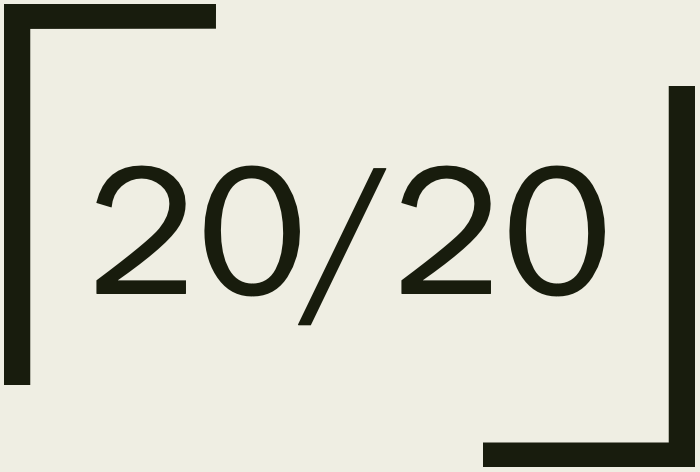 What the Bible says about science:
God created the world with a set of laws.
God intended for man to investigate and work with the created order.
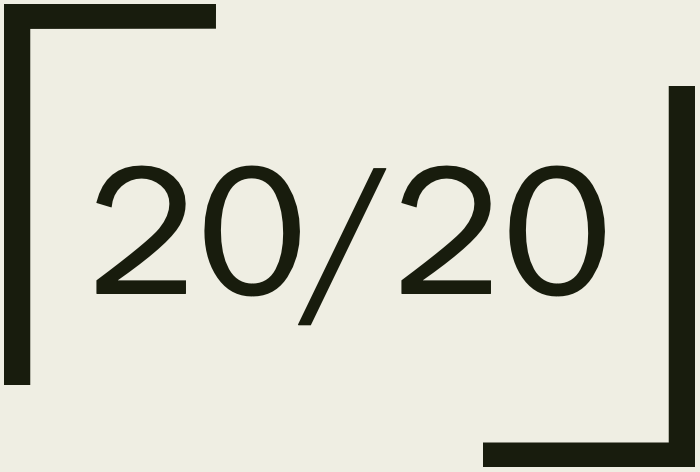 “Be fruitful and multiply, and fill the earth, and subdue it; and rule over the fish of the sea and over the birds of the sky and over every living thing that moves on the earth.”
Then the Lord God took the man and put him into the garden of Eden to cultivate it and keep it.
Out of the ground the Lord God formed every beast of the field and every bird of the sky, and brought them to the man to see what he would call them; and whatever the man called a living creature, that was its name. 
Genesis 1:28; 2:15, 19
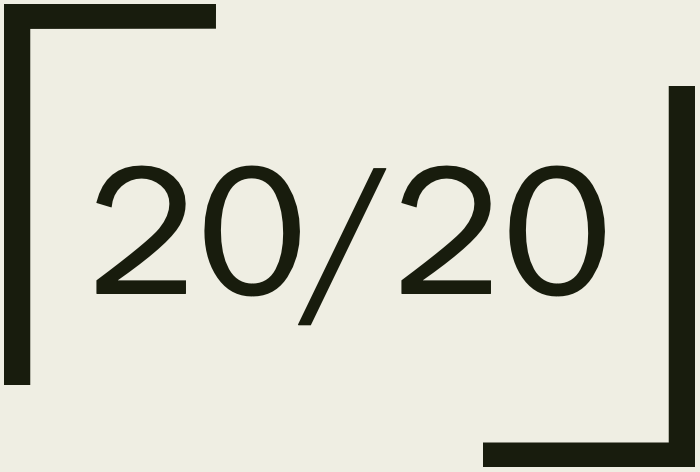 What the Bible says about science:
God created the world with a set of laws.
God intended for man to investigate and work with the created order. 
Man’s rebellion led to exploiting of nature.
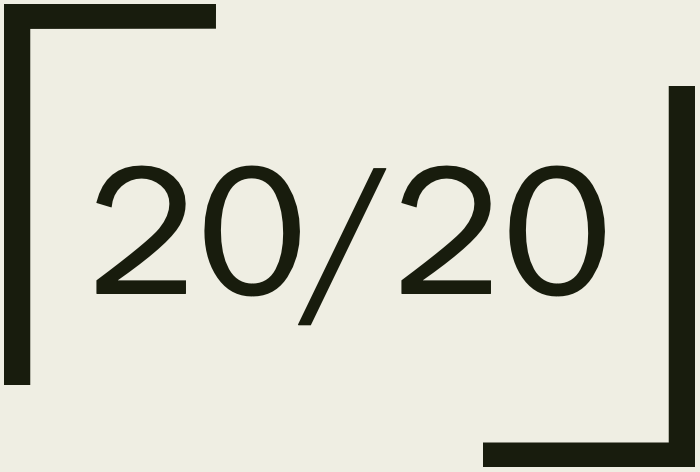 It came about as they journeyed east, that they found a plain in the land of Shinar and settled there. They said to one another, “Come, let us make bricks and burn them thoroughly.” And they used brick for stone, and they used tar for mortar. They said, “Come, let us build for ourselves a city, and a tower whose top will reach into heaven, and let us make for ourselves a name, otherwise we will be scattered abroad over the face of the whole earth.” 
Genesis 11:2-4
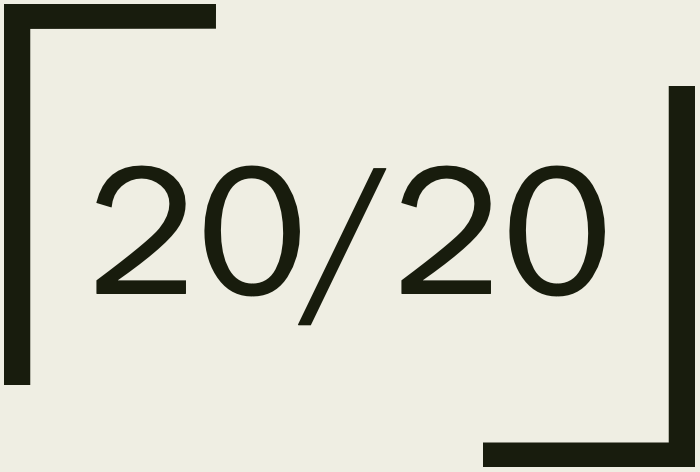 What the Bible says about science:
God created the world with a set of laws.
God intended for man to investigate and work with the created order. 
Man’s rebellion led to exploiting of nature.
In a fallen world, knowledge can be wielded for good or evil purposes.
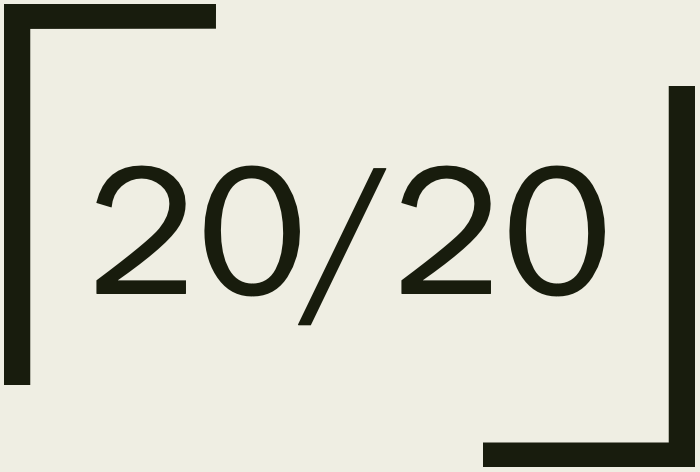 “See, the Lord has called by name Bezalel the son of Uri, the son of Hur, of the tribe of Judah. And He has filled him with the Spirit of God, in wisdom, in understanding and in knowledge and in all craftsmanship; to make designs for working in gold and in silver and in bronze, and in the cutting of stones for settings and in the carving of wood, so as to perform in every inventive work.”
Exodus 35:30-33
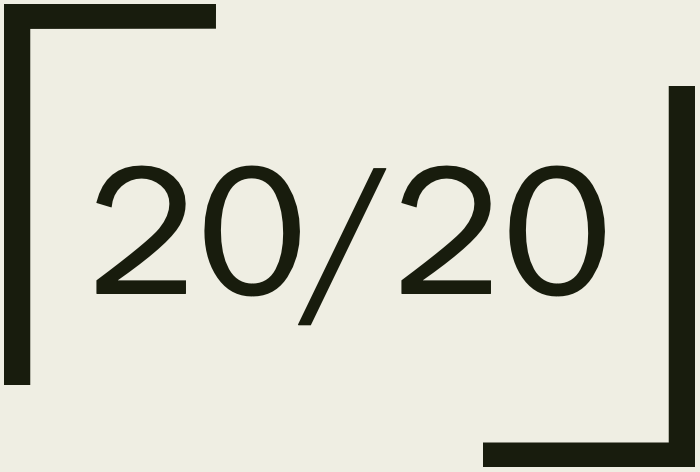 Now God gave Solomon wisdom and very great discernment and breadth of mind, like the sand that is on the seashore.  …  
He spoke of trees, from the cedar that is in Lebanon even to the hyssop that grows on the wall; he spoke also of animals and birds and creeping things and fish. 
1 Kings 4:29-34
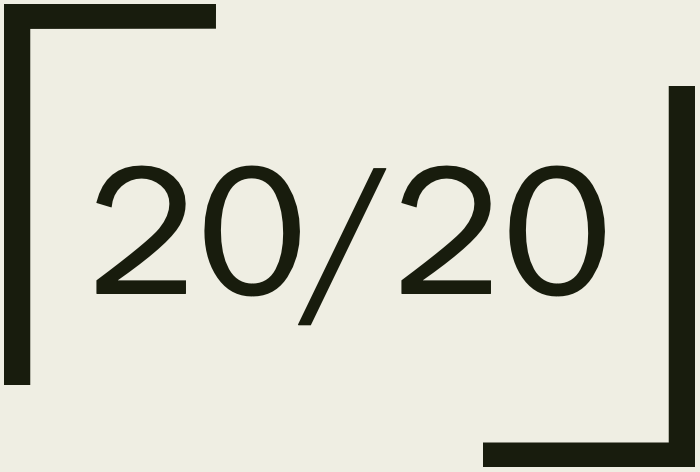 The king reflected and said, ‘Is this not Babylon the great, which I myself have built as a royal residence by the might of my power and for the glory of my majesty?’
Daniel 4:30
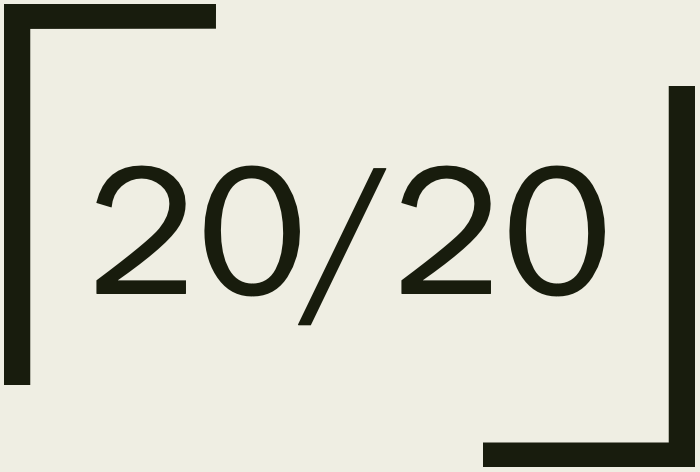 “When you see a cloud rising in the west, immediately you say, ‘A shower is coming,’ and so it turns out. And when you see a south wind blowing, you say, ‘It will be a hot day,’ and it turns out that way. You hypocrites! You know how to analyze the appearance of the earth and the sky, but why do you not analyze this present time? And why do you not even on your own initiative judge what is right?”
Luke 12:54-57
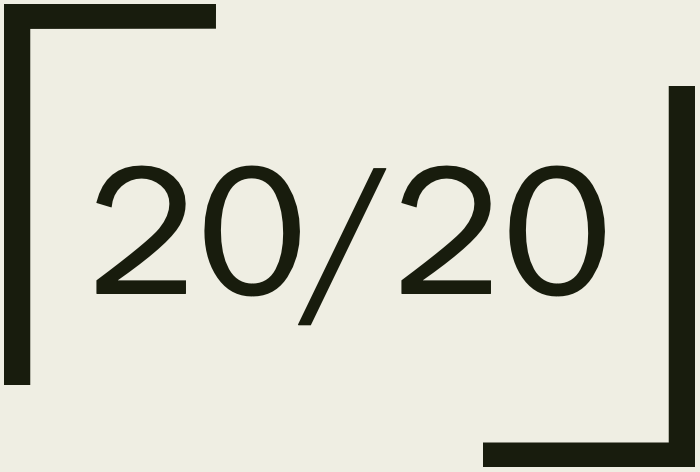 What the Bible says about science:
God created the world by a set of laws.
God intended for man to investigate and work with the created order. 
Man’s rebellion led to exploiting of nature.
In a fallen world, knowledge can be wielded for good or evil purposes. 
There will always be things man cannot know, problems he cannot solve.
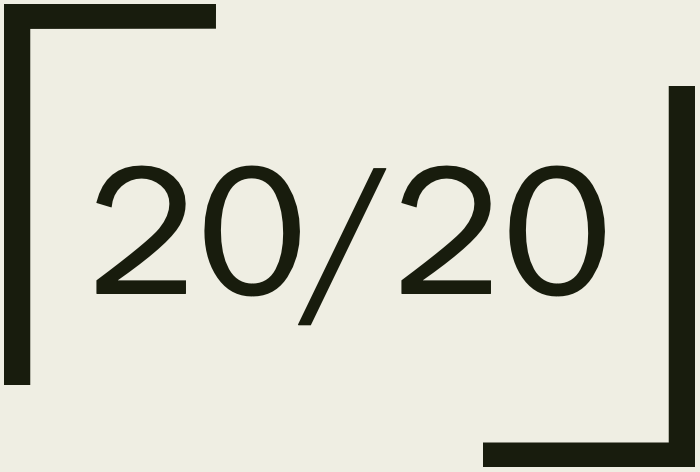 Sheol [grave] and Abaddon [destruction] are never satisfied, 
Nor are the eyes of man ever satisfied. 
Proverbs 27:20
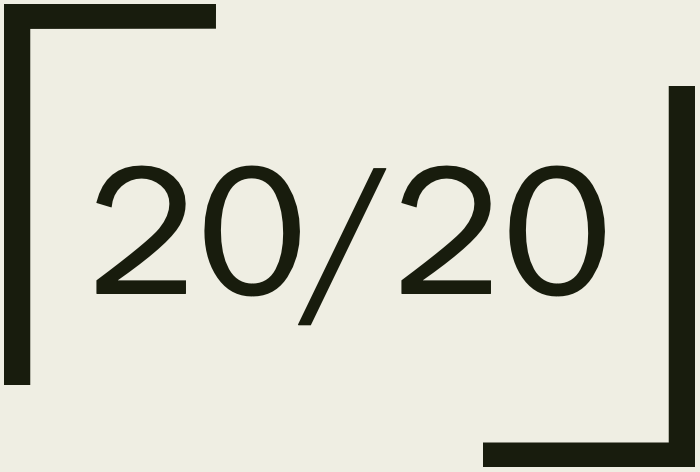 What the Bible says about science:
God created the world by a set of laws.
God intended for man to investigate and work with the created order. 
Man’s rebellion led to exploiting of nature.
In a fallen world, knowledge can be wielded for good or evil purposes. 
There will always be things man cannot know, problems he cannot solve.
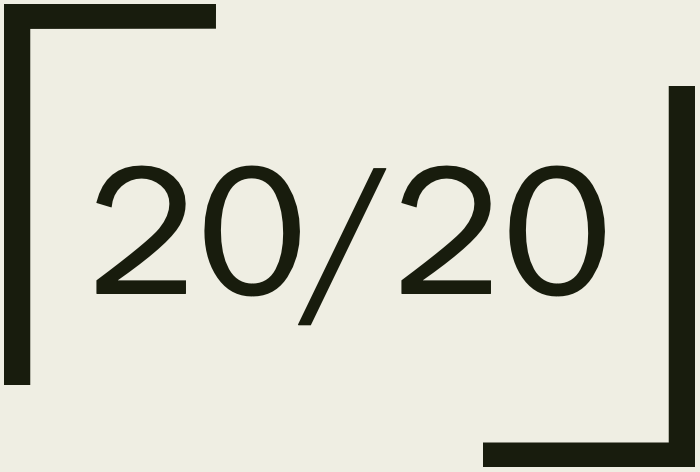 What should we learn from all of this?
Science and Christianity are not opposed, science finds its meaning in Christianity.
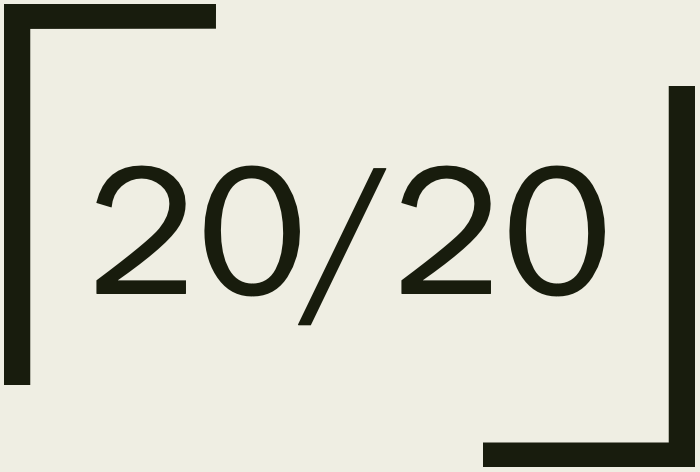 “The chief aim of all investigations of the external world should be to discover the rational order and harmony which has been imposed on it by God and which He revealed to us in the language of mathematics.” 
Johannes Kepler (1571– 1630), astronomer who discovered elliptical orbit of the planets
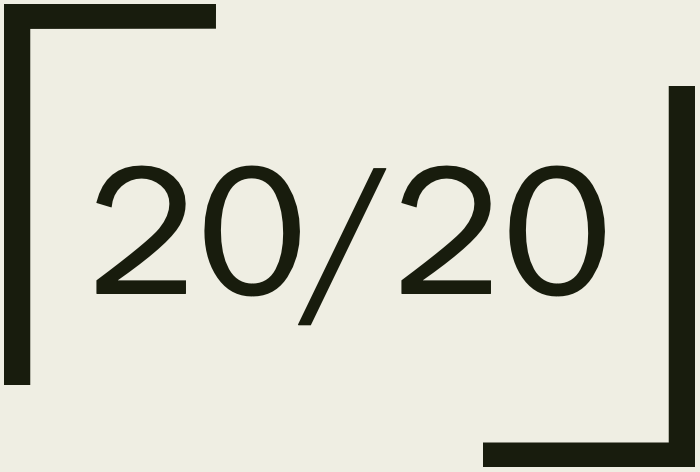 What should we learn from all of this?
Science and Christianity are not opposed, science finds its meaning in Christianity. 
Science alone can discover truth, but is empty, subject to human error (and bias).
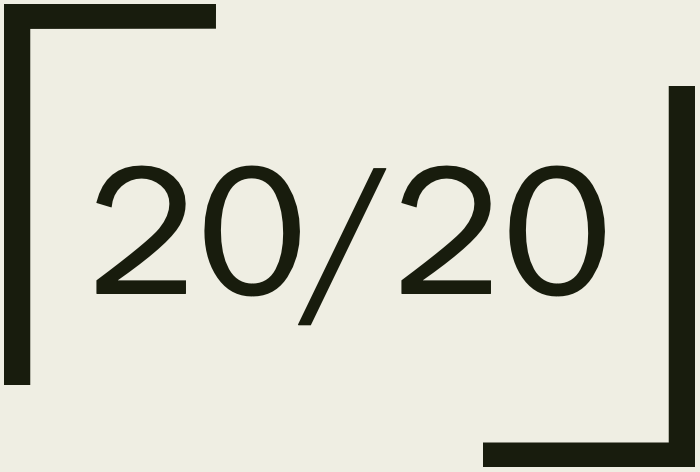 “You can’t blame science for the terrible things that are done by applied science, the trick is not to do the terrible things.”
“Now morality, … I’m not one of those who think that we can directly derive morals from science. … Where ever else we get our morality from, it isn’t religion, it better not be religion.”
Richard Dawkins, CNN interview, March 2020
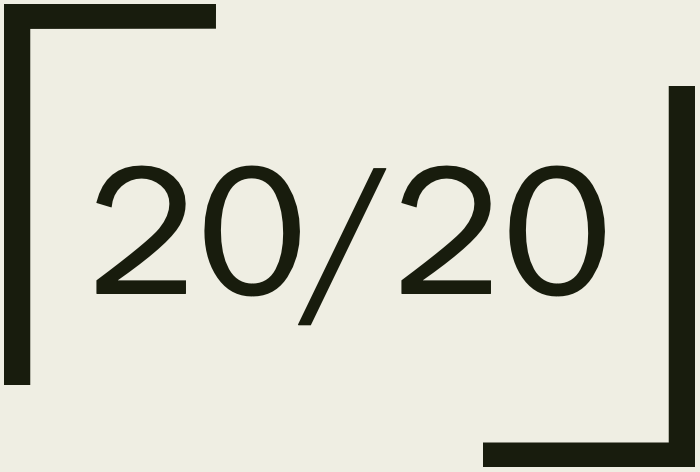 “Even if all the data point to an intelligent designer, such an hypothesis is excluded from science because it is not naturalistic.”
Scott Todd, Kansas State University, 1999
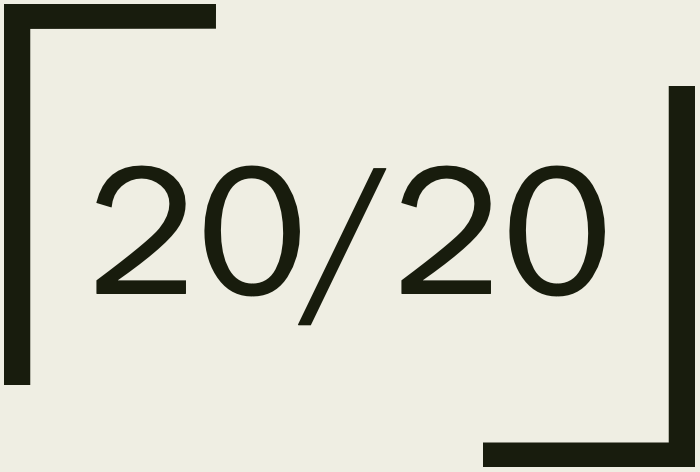 What should we learn from all of this?
Science and Christianity are not opposed, science finds its meaning in Christianity. 
Science alone can discover truth, but is empty, subject to human error (and bias).
We can do and appreciate science, being cautious of its “discoveries” and keeping in mind that God’s revelation is certain.
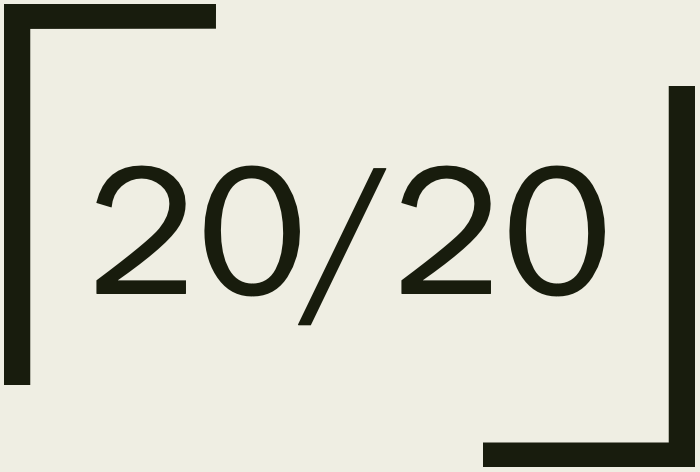 Divided Truth?
Values
Religion
Science
Facts
God
Science
Morality
History
Wisdom
Theology
“For though we walk in the flesh, we are not waging war according to the flesh. For the weapons of our warfare are not of the flesh but have divine power to destroy strongholds. We destroy arguments and every lofty opinion raised against the knowledge of God, and take every thought captive to obey Christ…” 
2 Corinthians 10:3-5
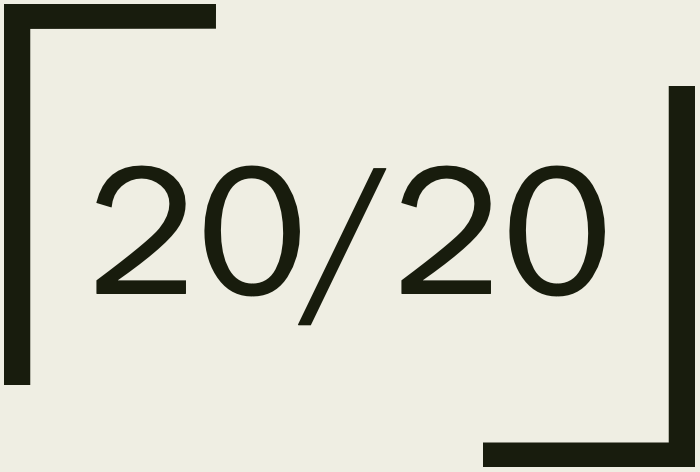 20/20 Vision
“If your eye is healthy, your whole body will be full of light.”